Work Package 7
T7.5: Placement of project outputs in SSH context
Sub-task T7.5.4: Gender analysis in the research project outputs	

(MBNA-Romania)
2
WP7 – brief description
T7.5.4 Gender analysis objectives: Specific provisions to be inserted in the Project management quality assurance plan regarding the non-discrimination and gender analysis;
Surveys to be applied for all events during the project implementation – gender non-discrimination by the project team members and researchers;
Surveys to be applied in data collection process for all epidemiological studies (applied to crew members, passengers, on-shore personnel, stakeholders);
Study of gender impact for infection chain evolvement and health-seeking behaviors;
Survey on crew awareness regarding the gender relevance in regard of procedure implementations and risky behavior;
Survey applied on medical staff in regard of gender relevance for prevention, mitigation and management measures for travelers, including the vaccine hesitancy;
Concluding scientific study regarding the Gender-based differences in health-seeking behaviors, risky behavior, health measure compliance and vaccine hesitancy are reported.
3
WP7 – Task 7.5.4 outcomes
Main outcomes of Task 7.5.4 (MBNA responsible):

→ literature review has been pursued and valued for designing an instructive material for gender topic (2 articles);

→ 1 survey has been built to collect information from project team members regarding the gender perceptions: https://forms.gle/cwL5BQmtfLJhyvn79 

→ 1 survey has been built and approved to be distributed in order to collect gender information from cruise companies regarding the gender issues: https://forms.gle/K9hEQbVfRqnhSujx6


→ 1 webinar has been organized on 19th September 2023: https://healthysailing.eu/internal_webinars;

→ 1 training material for crew members in regard of gender issues is in progress on the structure presented in the 
webinar on dedicated online folder: https://marplat.eu/course/index.php?categoryid=24
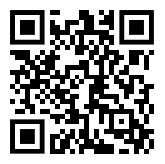 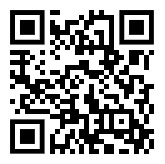 4
WP7 – Task 7.5.4 key points
Outputs completed
Report: "Gender equity in EU project implementation and research activities"
Changes
No changes
Deviations
No deviations
5
WP7– Task 7.5.4 survey summary
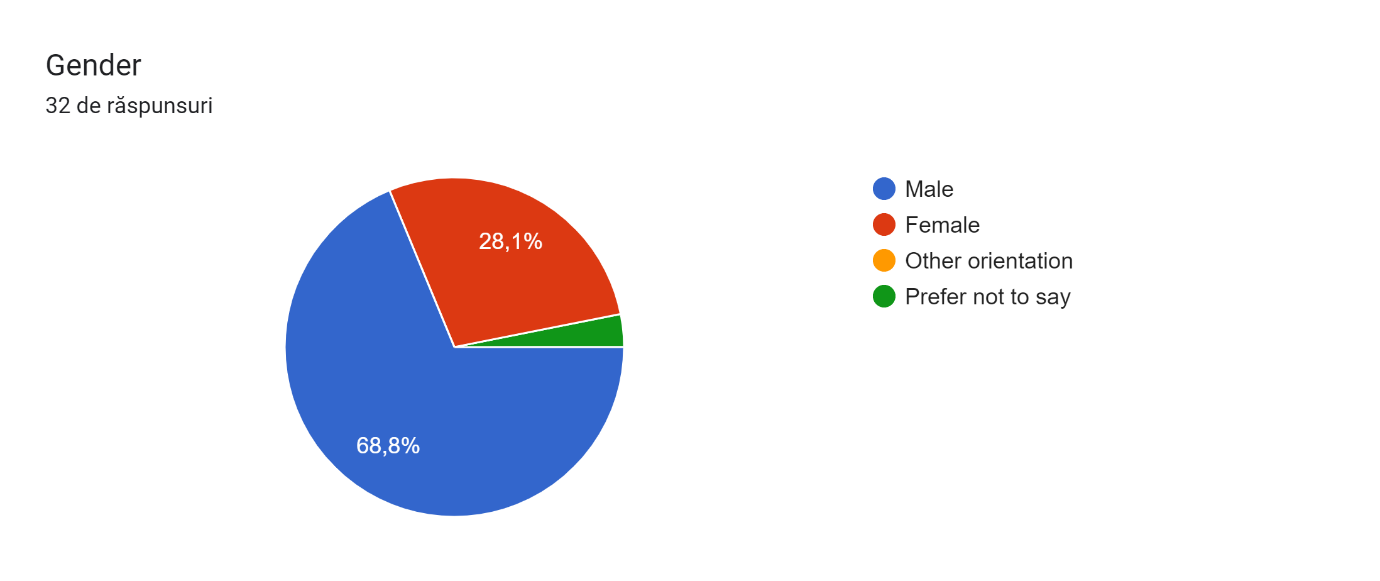 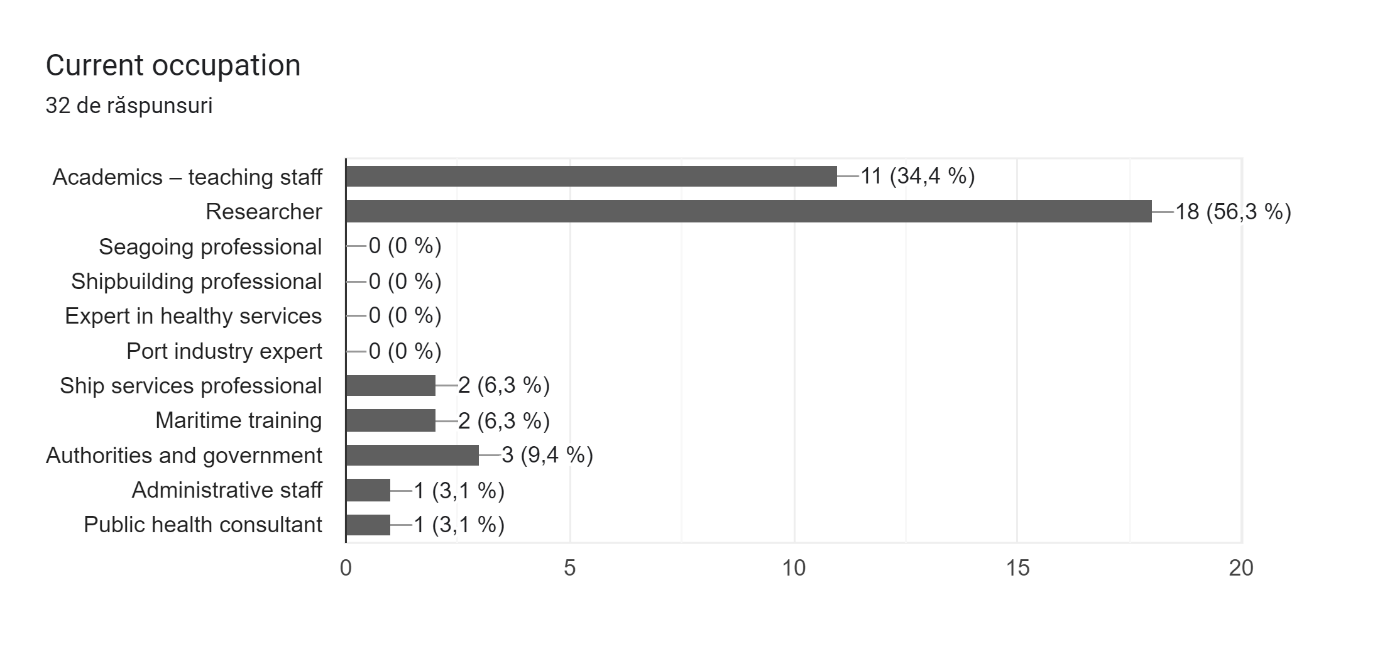 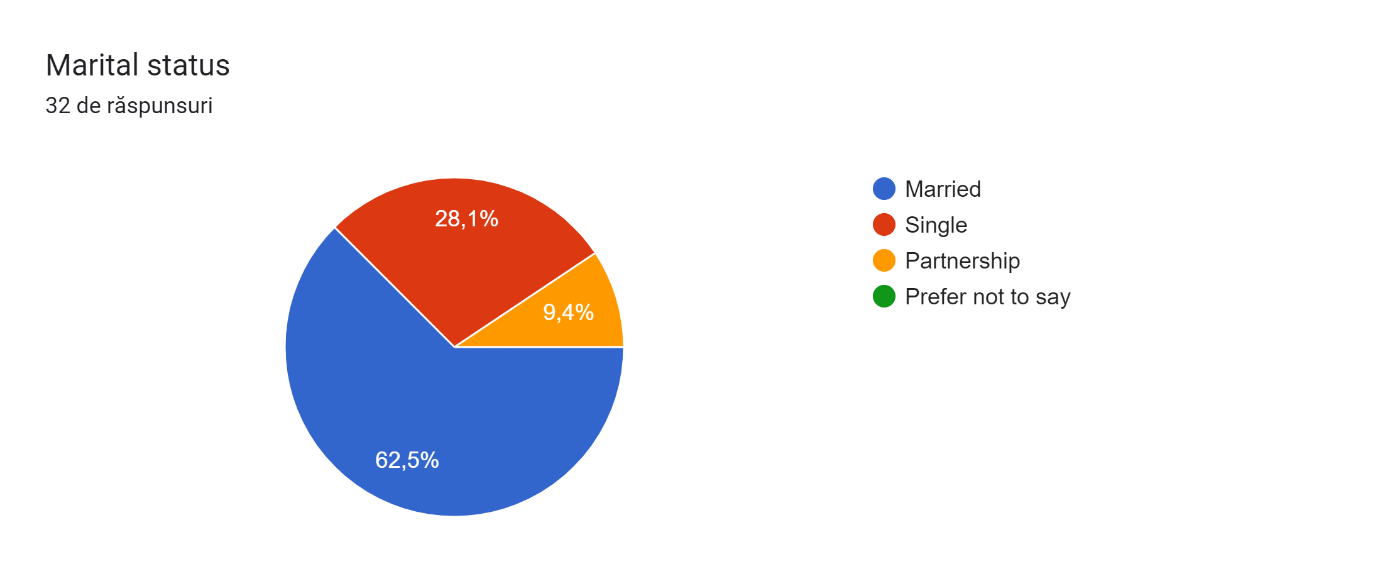 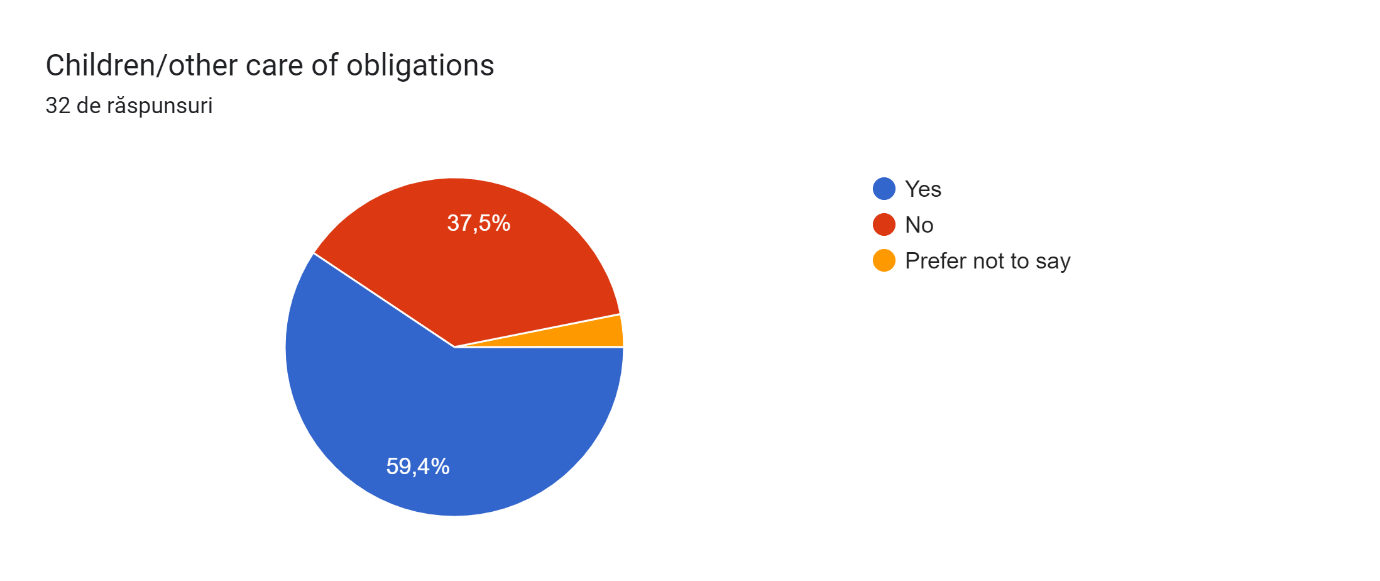 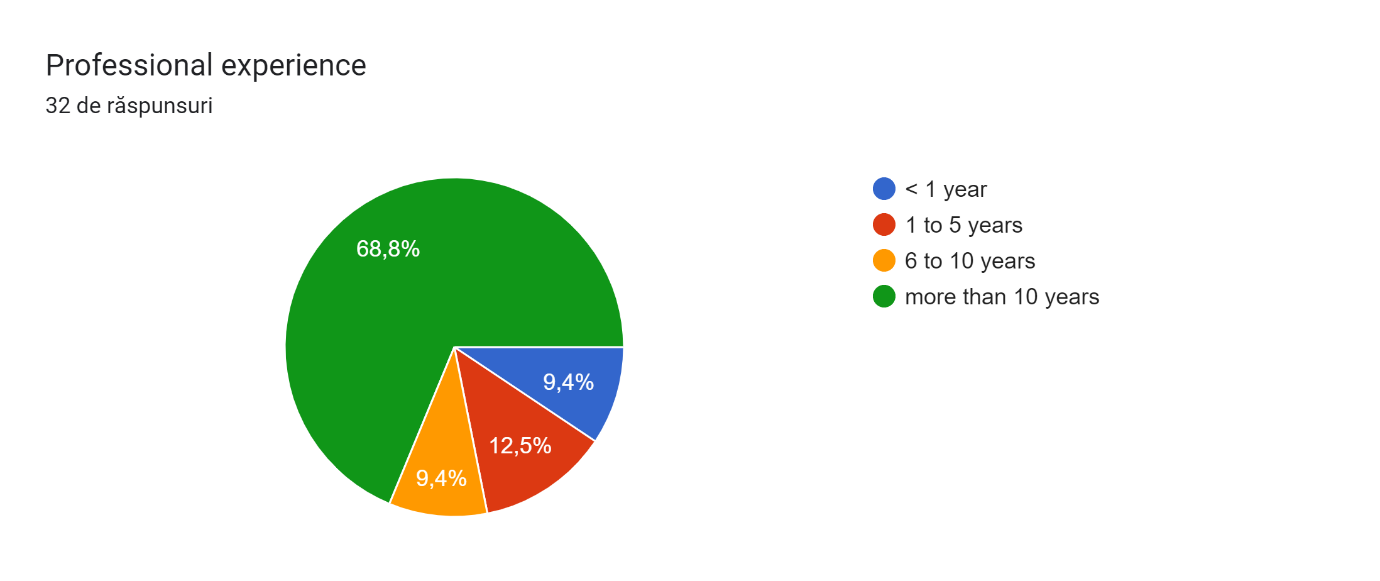 6
6
WP7– Task 7.5.4 survey summary
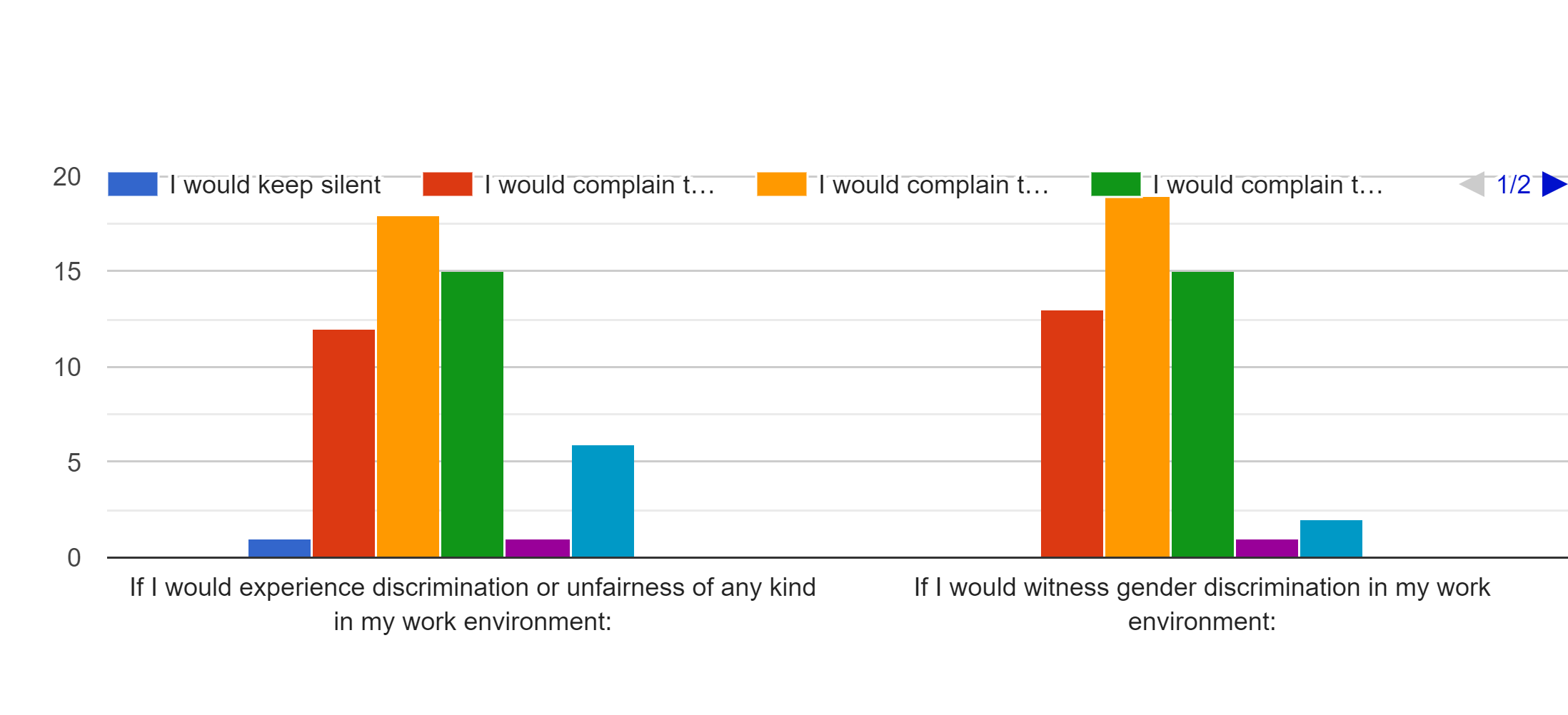 7
7
WP7– Task 7.5.4 summary
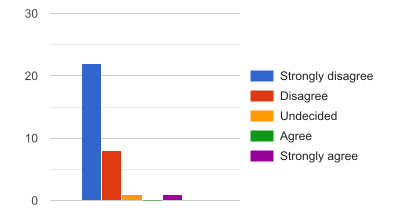 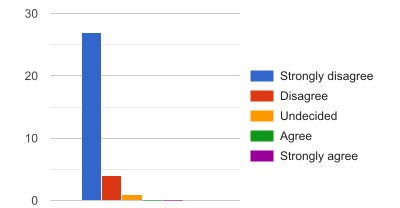 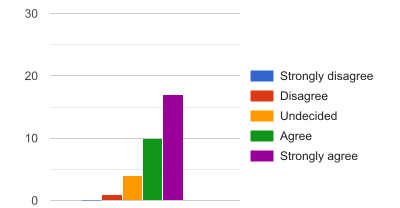 My colleagues have been prejudiced against individual differences (such as gender, race, religion).
There has been a feeling of harassment against women in my working environment.
Individual diversity and gender balance are appreciated and promoted in solving problems in the day-to-day work environment.
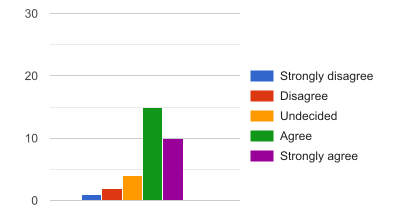 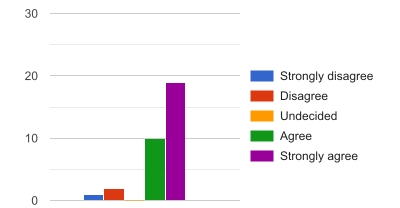 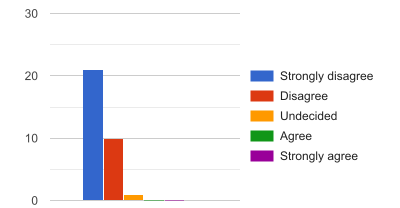 There is an atmosphere in the work environment, where everybody can freely express their opinion with no prejudice regarding gender.
Successful achievements of a female personnel are usually ignored or diminished
Diverse opinions and view of individuals from different gender identities are considered and valued in the day-to-day work environment.
8
8
WP7– Task 7.5.4 summary
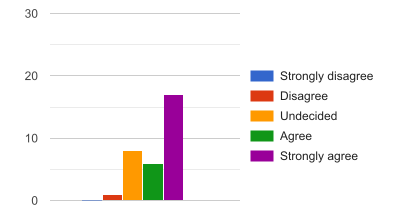 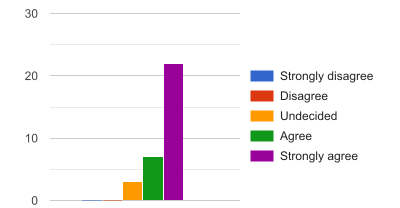 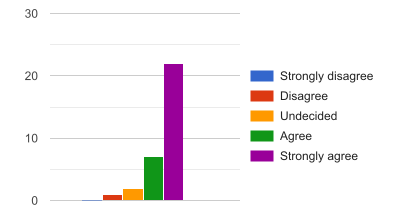 Communication among project team members is always efficient and effective, with gender diversity being properly managed
Female personnel’s relations with the supervisors and senior staff are efficient and effective
Female personnel’s relations with the peer staff are efficient and effective
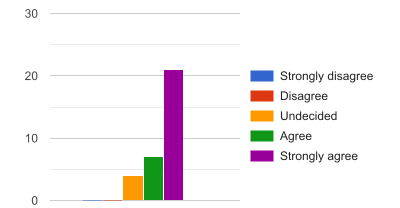 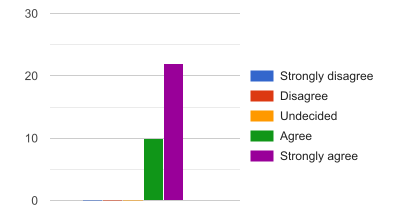 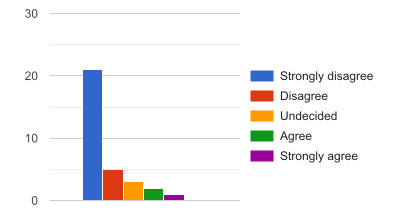 Male personnel accepts female personnel as equal on regarding tasks implementation.
Male professionals are preferred even if female team members have the same qualifications
Female personnel’s relations with junior personnel subordinates are efficient and effective.
9
9
WP7– Task 7.5.4 summary
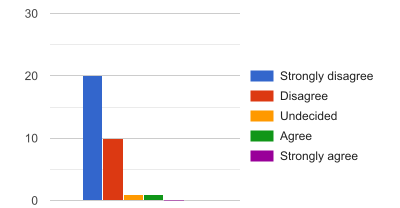 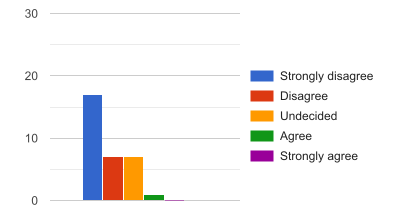 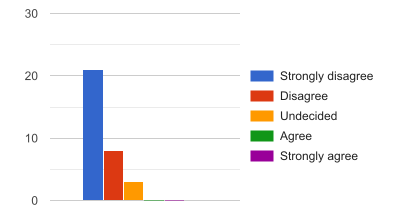 Male professionals believe that the presence of females in the project activities would limit/restrict their behaviour.
Females in my professional life are likely to experience some forms of sexual harassment.
When a female project team member makes a mistake, the feedback and reaction are exaggerated.
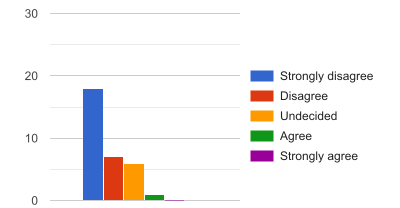 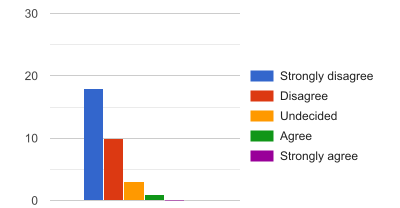 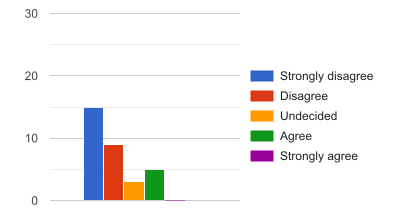 Female personnel are usually paid less, even if they perform the same job as males.
I feel that female personnel must work harder to be accepted as equal by their male counterparts their supervisors
I think the behaviour of male personnel discourages female personnel to perform better
10
10
WP7– Task 7.5.4 summary
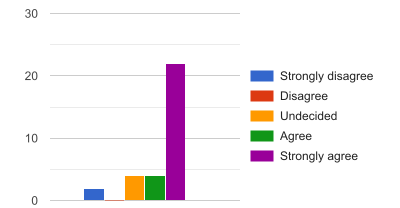 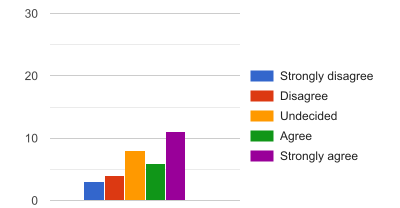 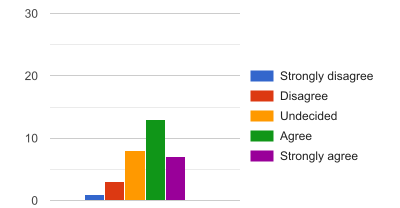 There is a clear organizational procedure to claim gender issues, discrimination situations or other biases on diversity management (Sexual Assault and Sexual Harassment -SASH- internal policy). (80% satistified)
My employer, always takes effective actions when an incident of psychological safety, bulling and harassment (Sexual Assault and Sexual Harassment - SASH) is reported. (92% satistified)
My employer has a clear equal opportunities/mutual respect policy in place. (88% satistified)
11
11
WP7 – Task 7.5.4 - future activities
WP7 – Task 7.5.4 - future activities
12